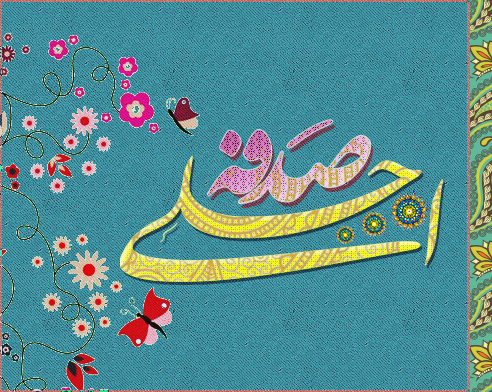 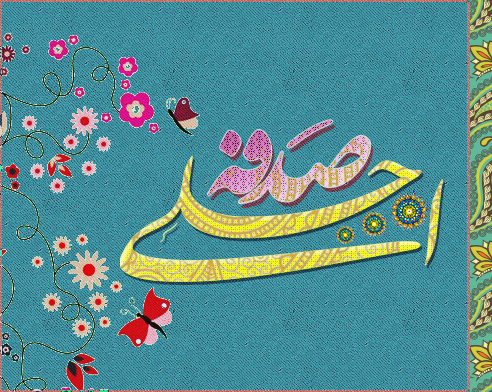 قاموس المعاني
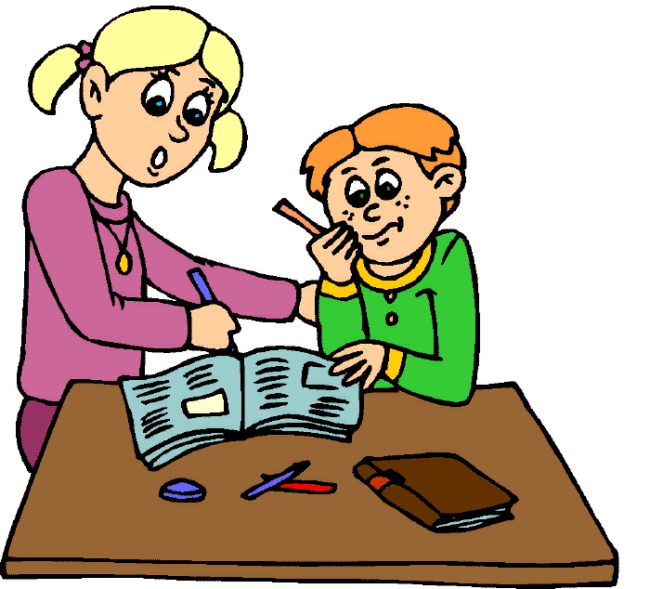 نضع المفردات التالية في جمل ذات حقول دلالية جديدة
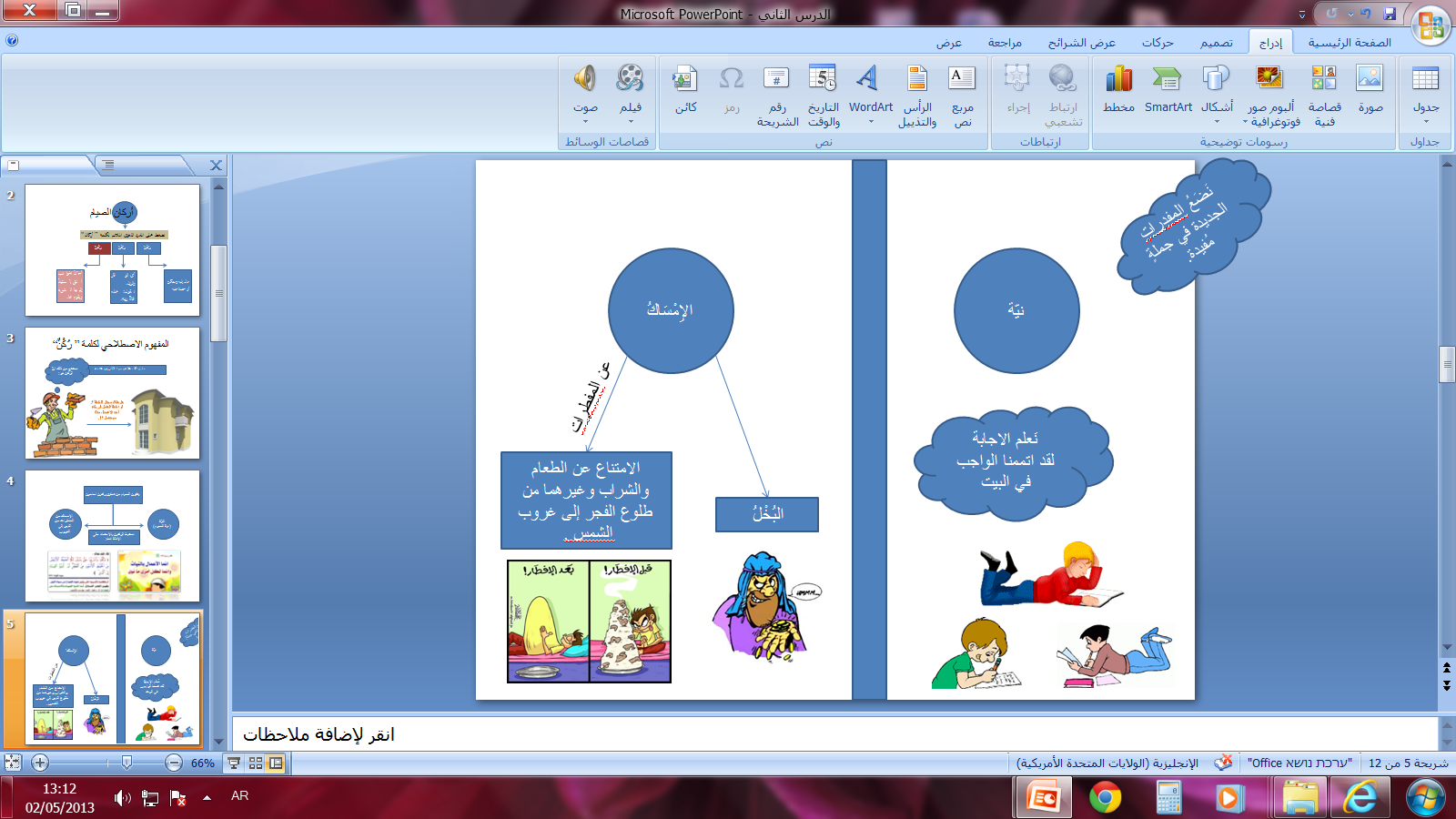 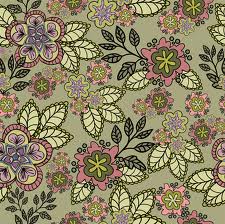 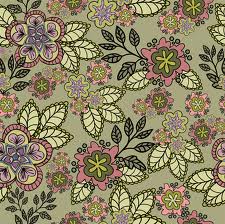 مثال
مثال
أَمْسَكَ الولد عن الطعام
أَمْسَكَ  الرجل عن الإنفاق